How to find an internship
WT Career Services MissionTo connect, equip and empower students for vocational vitality
West Texas A&M University Experiential Education Program
1
[Speaker Notes: When we get done with this workshop, you should walk away with specific ideas of things you can do to increase your chances of finding an internship.]
WHAT IS AN INTERNSHIP?
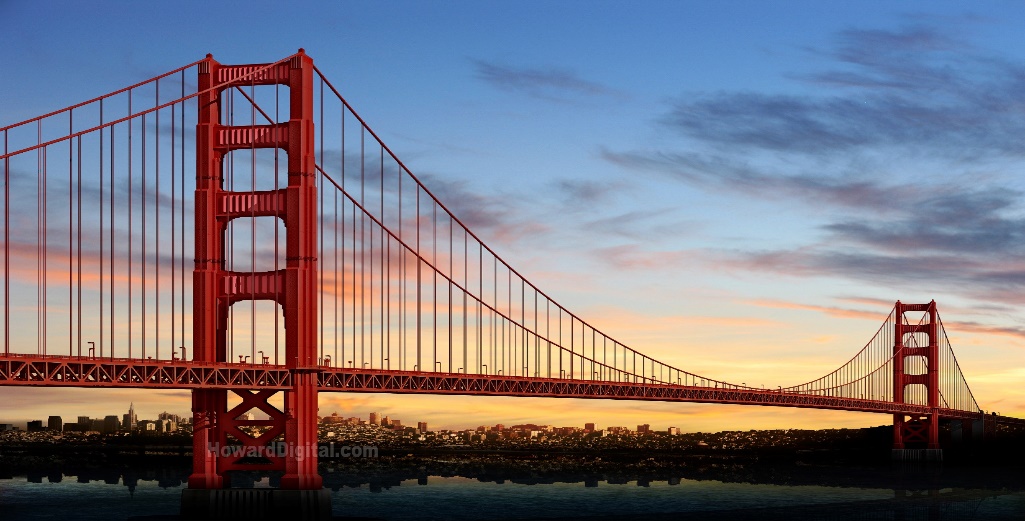 Work 
World
School
Internships act as a bridge between school and the work world.
A staggering 95 percent of employers said candidate experience is a factor in hiring decisions, according to an annual survey by the National Association of Colleges and Employers (NACE)
West Texas A&M University 
Experiential Education Program
2
[Speaker Notes: Internships bridge the gap between school and the work world.  An internship isn’t required to get a job, but they make the transition from school to work much easier.

The quote on the screen shows that employers really value some type of experience and internships are a good way to get it.

In this highly competitive job market, it is easier to break into the work world with some type of experience.  Internships can provide this experience.]
WHY ARE INTERNSHIPS IMPORTANT?
West Texas A&M University Experiential Education Program
3
[Speaker Notes: You probably already know a lot of the benefits of internships or you wouldn’t be here.  However, let me remind you of some of the benefits and why you are so smart for pursuing an internship.  

 More likely to land job in industry of choice
 More job offers at graduation
 Higher starting salary
 Greater satisfaction on first job
 Advantage in getting into grad school
 Improve knowledge of industry, functions, job titles, career paths
 Career confirmation
 Gain resume material
 Gain a job reference and hopefully, a letter of recommendation
 Have solid lead with at least one employer
 Other contacts
 College credit (maybe)
 $$$$ (maybe)]
WHAT ARE YOUR INTERNSHIP GOALS?
Use your goals as filters to evaluate internship opportunities. Career Counseling can help if you are unsure about internship goals.
West Texas A&M University Experiential Education Program
4
[Speaker Notes: Before I show you the entire slide, let me ask you, what are your internship goals?  

Here are some commons goals students have for internships.  

The more specific you can be about the type of internship you want and what you want to get out of the experience, the easier it is to find openings.

If you haven’t put a lot of thought into what you want to get out of an internship, let me encourage you to do that.     

HELP FOR DETERMINING A SPECIFIC GOALSometimes students have so many career options it is hard to make a decision.  They need help career focus.  This is especially true for those majors which qualify for a wide variety of careers- marketing, management, general business, mass communications, general studies, biology, etc. 

If you really don’t know what you want to do with your major, taking steps to clarify your career focus makes finding a job or internship so much easier.  You’ll be amazed how opportunities stand out once you narrow the focus.  You don’t have to figure everything out, but the more clear and detailed your career vision, the greater your chances of finding a good internship. 

Career Counseling can help students decide which career is best matched with their personalities, skills, and interests.

Most students need some type of help determining career direction.  You can set an appointment with one of our career counselors by calling for an appointment.  There is no charge for this service.]
USE STRENGTHQUEST TO BETTER UNDERSTAND JOB FIT & WHAT YOU CAN OFFER
Learn more at http://www.strengthquest.comhttp://wtamu.edu/buffstronghttp://strengths.southmountaincc.edu/students-strengths/applying-talents-in-career-discovery/ 

You can watch a video about Strengths by clicking here
West Texas A&M University Experiential Education Program
5
[Speaker Notes: WT is a Strengths campus.  We are interested in helping students understand their strengths.  People are more successful when they work in their strengths.  

“You can become mediocre when you focus on weakness, but focusing on strengths can take you to excellence.”

So how does this fit into internships?  1.  Knowing your strengths can help you find an opportunity that fits.  Find an internship that plays to your strengths.  When you analyze the job description or learn about the opportunity, pay attention to how well it aligns with your strengths.  The more closely it matches with your strength areas, the better chance of you succeeding and enjoying the work.  

2.  Knowing your strengths helps interview better.
Knowing your strength areas helps you explain how you can bring value to an employer.  Talking about your strengths (and providing specific examples)  in an interview helps an employer see how you can fit into their organization.  

If you are interested in exploring your strengths more, check out the links on this page.  Also, if you are very interested and want to take the StrengthsQuest assessment, let us know and we can help you get a code.]
WHY EMPLOYERS LIKE INTERNSHIPS?
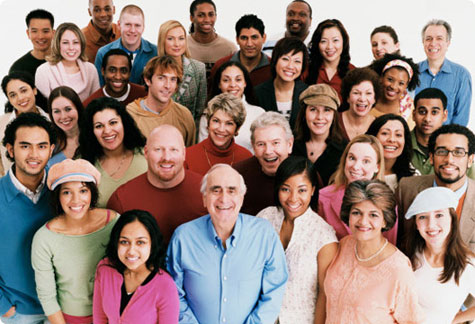 West Texas A&M University Experiential Education Program
6
[Speaker Notes: Internships are basically a way for employers to “try before they buy” and save money in the long run.  They can find out if an intern really fits with their organization, what their work ethic is like, how quickly they catch on to things, etc.  They can learn these things before they are paying the person a full-time wage with benefits!!

Ideally, most employers want to find an intern who becomes a full-time employee after graduation.  While there are no guarantees of this happening, this is the hope for most employers.

As an intern, this is good information to know.  This means, if you really like this employer and want to work their full-time, knock their socks off!  They are evaluating you for full-time potential during the internship, even if it isn’t obvious to you.]
TWO TYPES OF INTERNSHIPS
Less Competitive
Competitive
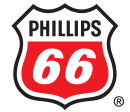 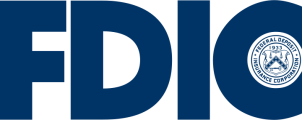 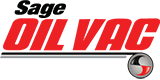 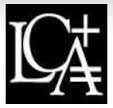 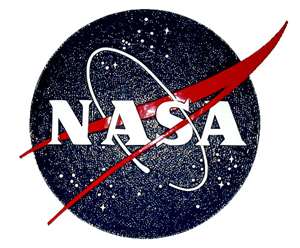 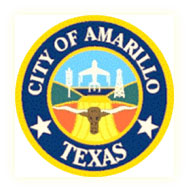 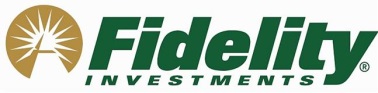 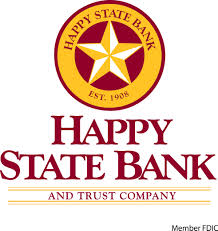 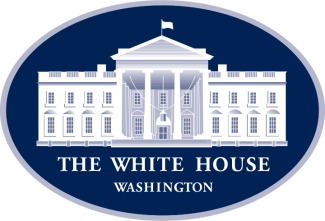 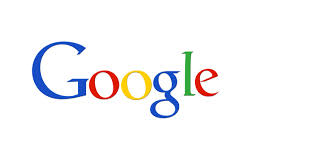 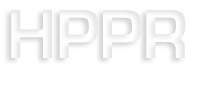 West Texas A&M University Experiential Education Program
7
[Speaker Notes: There are two types of internships—competitive and less competitive.

COMPETITIVE INTERNSHIPS
These are with companies and organizations that are nationally known.  Companies such as Microsoft, Google, Wall Street firms, etc.  These are great opportunities and I encourage you to go after them if you are interested.  WT students have gotten a wide variety of competitive internships (White House, Phillips 66, NASA, etc. )  You can compete with anyone!

Characteristics of competitive internships:-    Details are usually on the web
Specific qualifications and timelines to apply
Many people apply

LESS COMPETITIVE INTERNSHIPS
However, there are less competitive internships out there as well.    These internships are with companies that are not nationally known.  Examples include non-profits and smaller firms in our community.

Many of these organizations, won’t have formal internship programs.  This means:

Internships details may not be posted
Few people may apply.

Less competitive doesn’t mean not as good.  There are very good experiences available at internship sites that may not be well known and therefore not get a lot of applications.  You can and should apply for these types of opportunities as well!]
MAJOR POINT
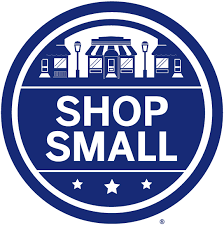 West Texas A&M University Experiential Education Program
8
[Speaker Notes: Don’t assume organizations aren’t interested in interns just because you can’t find a posting or they don’t have a formal program.  Just because something isn’t posted online doesn’t mean it doesn’t exist.

If you identify a less competitive company you are interested in, reach out using the call, write, call method.
Call—telephone and ask if you can send your cover letter and resume.
Hi, my name is Steve Sellars and I’m a marketing student at WT.  I have done some research on your company and am very interested in what you are doing.  I’m very interested in getting some experience before I graduate and your company seems like a wonderful place to learn marketing.  Could I send you my cover letter and resume?
Write—email or mail your cover letter and resume.
Call—After a day or two, telephone to ensure they received your information.
Hi, this is Steve Sellars.  I sent you my cover letter and resume last week.  I’m just following up to make sure you got it.  Are there questions I can answer?  Is there more information you need?]
HOW TO APPLY…
West Texas A&M University Experiential Education Program
9
[Speaker Notes: HELP FOR DEVELOPING A LIST OF EMPLOYERSAnother way to be more proactive in the job search is to develop a top list of employers you’re interested in.  I know it sounds simple, but there is power in a list.  Think through your internship goals and develop a list of companies you are interested in.  Whether you can find current openings for the companies on your list doesn’t matter at this point.  Just develop a list of companies you are interested in.

If you need help coming up with a list, ideas on how to do that are coming later in the presentation.

Once you have your list, work it.  Sometimes students say they are looking for an internship, but never take any steps to make this happen.  It is easy to fall into the pattern of just waiting for the internship to come to you without taking any specific steps to make it happen.
Working your list motivates you to take specific action steps.  Start with the #1 company and answer the following questions.

Do they have a formal internship program?  They will if it is very well-known (a competitive internship)
If so, how do I apply?  What is the time line?  What are the qualifications they are seeking?
If they don’t have a formal program, who can I contact about the possibility of an internship with the company?  Note- Even if a company doesn’t have a program or are not posting an opportunity, they may be interested in the right student comes along.
Do I know anyone who has interned with this company or a faculty member who may have a contact? 

As you answer these questions, it motivates you to take steps which improve the chance of getting and internship offer- sending your resume, networking, learning about the company, etc.]
IDEAS TO BUILD YOUR TOP EMPLOYERS LIST
West Texas A&M University Experiential Education Program
10
[Speaker Notes: HandshakeThis is our database where we post internships and jobs.  We all do job development, but we actually have a full-time job developers on staff.  They find jobs and internships for you.  Everything they find, we post on Handshake.
Handshake doesn’t have all internships available on it.  In fact, there isn’t one web site that lists everything.  However, it is a good tool to use.CS StaffWe can meet with students and brainstorm ideas. We don’t know of every job but we’ll share what we do know. You can make an appointment with any staff member in Handshake.Build List Based on Your TargetAre you really interested in cars?  Maybe this means you look for car companies.  Music?  Look at music related businesses, etc.FacultyApproach during office hours and ask where students in their program have gotten jobs. They won’t do a job search for you but they may have some ideas of companies you haven’t considered.Google, Indeed, etc.You may get more results than you know what to do with; however, there may be some companies listed you haven’t considered.Dream Company CompetitorsIf one of your dream companies is Nike, you’ll probably like Adidas as well.  You get the idea.  May help you expand your list. 

LinkedIn
If you don’t already have a profile, develop one.  Click on the LinkedIn icon in the PowerPoint presentation for tips on making the most of this tool.]
The Creative Job Search
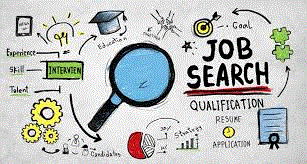 West Texas A&M University Experiential Education Program
11
[Speaker Notes: I recently read Dan Miller’s 40 Days to the Work You Love and came across this job search idea. I’m not saying you must do this exact approach. I just want to emphasize that there are more approaches than simply applying online.

Identify 30-40 companies you want to work for. Do you want to work with a small or large employer? A manufacturing or a service company? A new company or an old established one? Do you want to travel or be home in the evening? Interested in healthcare, retail, financial companies, printing, etc.Developing a list of specific targets focuses in your job search and makes you more effective. If you need help putting together your list, check Career Counseling or talk with a staff member in Career Services.

Send a letter of introduction to each company. This builds name recognition. You can do it via email or using an old-fashioned paper letter. You can see examples letters of introduction here.If you don’t know the specific person to send this to, try this. Simply call the receptionist and ask—“I’m planning to send my cover letter and resume to your company. Can you tell me the best person to send these to?” May not work every time but I bet it works most of the time.

Send your cover letter & resume—one week after your letter of introduction. Tailor the cover letter and resume to each company. Also, address it the person you sent your letter of introduction to.Make your cover letter and resume as strong as possible. Attending a resume workshop and a resume review in Career Services would be a really smart idea!

Follow up with a phone call. This is extremely important. Call about 4-5 days after you send your resume and cover letter. In your phone call say something like, “I’m following up on the cover letter and resume I sent you a few days ago. I’ve researched your company and really think I could add to your success. When could we get together and talk?” You may be surprised how often this works!Only about 1-2% of people do this step. But remember, if you only send your cover letter and resume (step #3), you have a 1 out of 254 chance of getting an offer. Combine that with a phone call and the odds improve to 1 out 15. Add a letter of introduction and the odds get even better.]
NETWORKING IDEASThe Most Effective Job Search Strategy
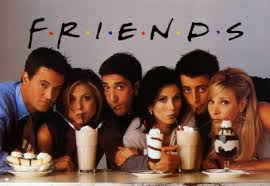 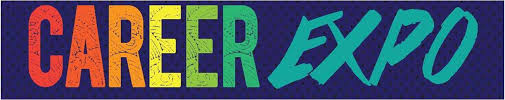 INFORMATIONAL INTERVIEWING
MOCK INTERVIEWS
Three Bones of Networking
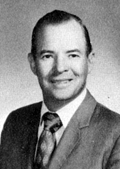 West Texas A&M University Experiential Education Program
12
[Speaker Notes: Networking is still the most effective job search method.  Let’s talk about a few networking ideas you could implement.

INFORMATIONAL INTERVIEWING
Great way to get:* info. on what the career is like* a contact* job leadsWhat if you found someone in your field and called to ask for an informational interview.  It might looks like this…. (play out the story).

Click on the icon in the PowerPoint for a lot more details on informational interviewing.

NETWORKING IDEAS

So what exactly is networking?

Networking is simply informal conversations with people about jobs.  It really isn’t asking for a job, it is telling people what you are trying to do and asking for ideas.  It doesn’t have to be a 20 minute conversation.  It could be two minutes.  Here are a couple of examples of what it might look like.

1.  Networking could be going by a professor’s office, giving them your resume and telling them you’re looking for an internship.  Student: “Professor Johnson, I’m looking for a marketing internship this summer.  Have you heard of anything?  Do you have any ideas?  Would you pass along my resume or contact me if you hear of anything?”

2.  Calling a family member and letting them know what you’re trying to do.
Student: “Hi Uncle Bob.  I’m calling to let you know I’m looking for a marketing internship in Dallas this summer. Have you heard of anything?  Do you have any ideas? Would you pass along my resume or contact me if you hear of anything?”
Maybe it is two students visiting in class before the lecture starts.
Student 1 to student 2: “I’m really looking for a marketing internship this summer.  Do you know of any students who have done this?”

You never know who might have a job lead.  Talk to everyone- family, friends, professors, secretaries, janitors, anyone who will listen!

3 Bones of networking- wish bone, jaw bone, back bone.]
TIPS TO FIND AN INTERNSHIP
West Texas A&M University Experiential Education Program
13
[Speaker Notes: We’ve talked about 2 types of internships, how to apply, developing a Top Employers List and networking ideas.  Here are other tips to improve your chances.]
TIPS FOR SUCCESS AS AN INTERN
West Texas A&M University Experiential Education Program
14
[Speaker Notes: Once you have an internship, here are some ideas to make the most of the experience.

SUCCESS STORYGirl who had internship at a tourist store.  The internship was basically just a clerk.  All she was doing was working the cash register and checking people out.  She was bored out of her mind.
She was fashion merchandising major.  She took initiative and proposed a sales per square foot analysis to her manager.  
She redesigned the floor layout and got rid of a shoe polish display (SPF = 0) and moved coolers to back because 80% of the customers bought drinks.  She projected sales if the store made these changes.  The manager was blown away. 
Now she has a project she can put on her resume and can probably get a glowing letter of recommendation from the store manager.
Do something like this if you find yourself in a bad, boring internship situation.]
PARTNERING WITH THE CAREER SERVICES INTERNSHIP PROGRAM
We don’t guarantee an internship; however, partnering with us improves your chances.
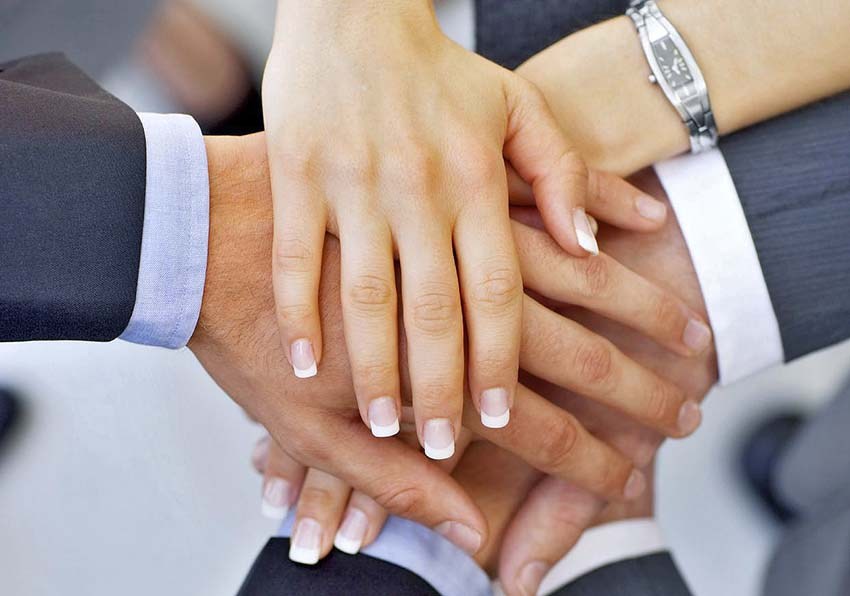 West Texas A&M University Experiential Education Program
15
[Speaker Notes: Partnering with Career Services doesn’t guarantee an internship; however, it will improve your chances.  Here are the ways to partner with us.

Put your resume together
Upload your resume into the Career Services database
Polish your interviewing skills]
PARTNER WITH THE INTERNSHIP PROGRAM
“There’s a great power in words, if you don’t hitch too many of them together.” —Josh Billings
West Texas A&M University Experiential Education Program
16
[Speaker Notes: A quality resume is the first step to finding an internship.

It is worth it to spend some time putting together a good resume.  Go to one of our workshops to help you build your resume.  We offer in-person workshops and an online version.  Click the link in this PowerPoint slide for all the details.  

Our workshop is designed for students who have never put together a resume and those who need to polish a resume they have already put together.

Our office also offers resume critiquing times so we can work with you one-on-one. Students can walk in any time on Wednesday and a staff person will be available to review your resume with you. 

Use all the resources we offer to help you with your resume.  You can’t really get out of the starting blocks in your internship search until you have a high quality resume.]
PARTNER WITH THE INTERNSHIP PROGRAM
West Texas A&M University Experiential Education Program
17
[Speaker Notes: Once you have a quality resume developed, upload it in our database.

You can login and upload it or bring your resume to our office in electronic format and anyone behind the counter can help you.  Our office is open M-F from 8-5 and we stay open until 7 on Mondays during the fall and spring.

Here is why you should do it.

Employers have access to your resume 24/7
A resume in our database allows you to sign up for on-campus interviews you qualify for.
You can use the database file to help you find a full-time position as you get closer to graduation.
Your file stays active as long as you need it after graduation.

Also, you’ll be in the information loop regarding Career Services events- career fairs, employer information sessions, job posting for your major, etc.]
PARTNER WITH THE INTERNSHIP PROGRAM
Click the picture for mock interviewing information. Click here for online interviewing workshop.
West Texas A&M University Experiential Education Program
18
[Speaker Notes: Students interview for internship positions.

If you’re like me, you can improve your interview skills.  We offer an online interviewing workshop and a mock interview program.

Participating in the mock interview program is the best way to improve your interviewing skills.  
Every month our office invites actual employers to come in and help students practice interviewing.  These employers are professionals who know the right questions to ask and can provide constructive feedback to students.

Another big benefit is that the program allows you to make contacts with employers.  It is possible to mock interview with employers who have the potential to hire you at some point in the future.  When an employer and student really hit it off during a mock interview, there is the potential for that connection to lead to a internship or even a full-time job.]
WHAT IF I FIND MY OWN INTERNSHIP?
Contact us immediately. We’ll work with your academic department and try to coordinate credit if possible.
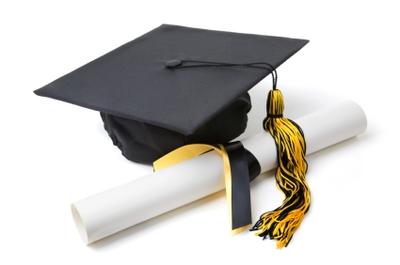 West Texas A&M University Experiential Education Program
19
[Speaker Notes: If you find something on your own, that is great!!

Contact us ASAP if you’re interested in credit.  We can help you contact faculty and see if the position qualifies for credit.  Not all do; however, we’ll do everything we can to help you get it approved.

Many faculty won’t grant credit unless they are involved form the very beginning, so don’t wait to explore credit if you’re interested.]
ACADEMIC CREDIT
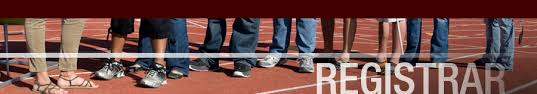 Once you have an internship offer (and before you start), meet with our office and we’ll help you explore the credit possibilities.
West Texas A&M University Experiential Education Program
20
[Speaker Notes: Once you find an internship, you’ll learn more information about the credit.  Requirements vary from department to department.  Your major professor will have an internship syllabus that outlines their specific requirements.

For now, make sure you understand:
Internships typically count as elective credit.  Make sure you can use the credit on your degree plan.
 You pay for an internship class just like you pay for any other class.
 There is an academic component to the class, even though you don’t have a set class time.  Typical academic assignments include: weekly journals, end-of-semester papers or presentations, employer evaluations, etc.  Assignments vary depending on your instructor.

Please note:  If you’re an international student (f-1 visa), you must receive academic credit to stay in good status.]
ETHICAL CONSIDERATIONS
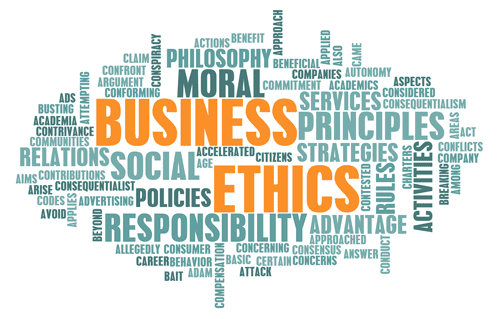 West Texas A&M University Experiential Education Program
21
[Speaker Notes: We have high expectations for students in our program.  We expect you to act in a professional manner whether you are searching for or working in an internship.

When you go through this workshop, we ask you to sign a statement of ethics.  If you are watching the online version of this workshop, print out the “Statement of Ethics” form (on the same web page as the video) and bring it with you when you meet with the Experiential Education Coordinator.  


We want you to represent WTAMU well.]
WRAPPING IT UP
West Texas A&M University Experiential Education Program
22
[Speaker Notes: Lastly, the top 3 bullet points on this slide is your action plan for involvement.  Doing these things are the first steps to  finding an internship.

The bottom 4 are proactive job search ideas.  I don’t really expect you to do all of these, but maybe one or two stood out.  The more proactive you become, the better your chance of finding an internship.]
QUESTIONS??
WTAMU Experiential Education Program
Student Succss Center
CC 113
(806) 651-2345
Coordinator: Steve Sellars
ssellars@wtamu.edu
Follow us on social media. We’re WTCareer.Internship Twitter- @WTIntern
West Texas A&M University Experiential Education Program
23
[Speaker Notes: We want to help you in your internship search.  Some students simply look at Handshake , while others want to meet every week to go over their job search.  Either approach (or some where in between) is great with us.

Our office is busy so make an appointment in Handshake and we’re happy to meet with you as much as you want.

Answer any questions.

We’re looking forward to working with you]
RESOURCES
Career Counseling
INTERNSHIP STUDENT HANDBOOK- Good information and ideas to better understand the skills you have to offer - http://www.wtamu.edu/student-support/cs-stu-internship-forms.aspx
MYPLAN- Robust online resources with in-depth occupational info (career assessments, what can I do with a major in ???, etc.)- http://wtamu.myplan.com/ 
Ideas for Developing Your Top Ten List
The WT Career Services Office- Check out our job listings, and internship directories.
The Web- We’ve listed our favorite internship search web sites at http://www.wtamu.edu/student-support/cs-stu-job-search-internet.aspx
The Library- Make the reference librarian your friend!! They can connect with all kinds of good internship listings. Connect with the library online at http://www.wtamu.edu/library/
The News Media- Watch the news and read the paper. As you learn about new businesses coming to town or employment trends, you may find job leads.
The Yellow Pages- Obvious, but it may give you some ideas.
Research the companies on your list to see if they are a good match. Good ideas for researching a company are online at http://www.wtamu.edu/student-support/cs-stu-research-employer.aspx 
Networking Resources
Video with practical tips to network- https://youtu.be/3NBlt0a7eaU
3 Bones of Networking  for Student Success- https://youtu.be/4OTPJZnBP8s
Mango- Get Face-To-Face With Your Network- https://mangoconnects.com/
West Texas A&M University Experiential Education Program
24